Богданова Лариса Альбертовна
ПГУ им. М.В.Ломоносова, 1997
С 1995 года- учитель английского языка в МБОУ СОШ №20
С 2003 года – учитель норвежского  языка
Победитель конкурса лучших учителей Российской Федерации-2006
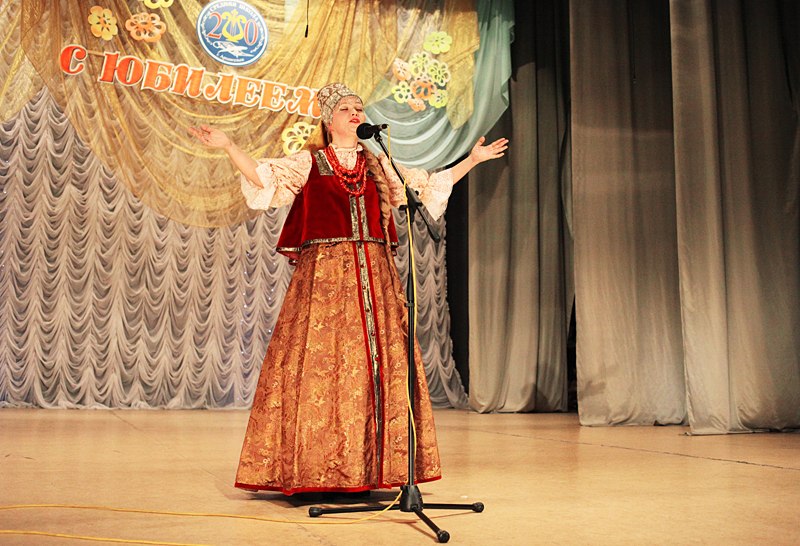 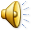 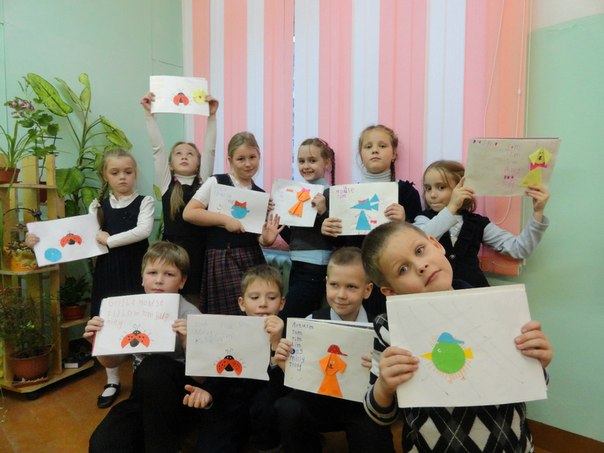 Различные формы обучения английскому языку в рамках пропедевтического курса «Солнечный английский»
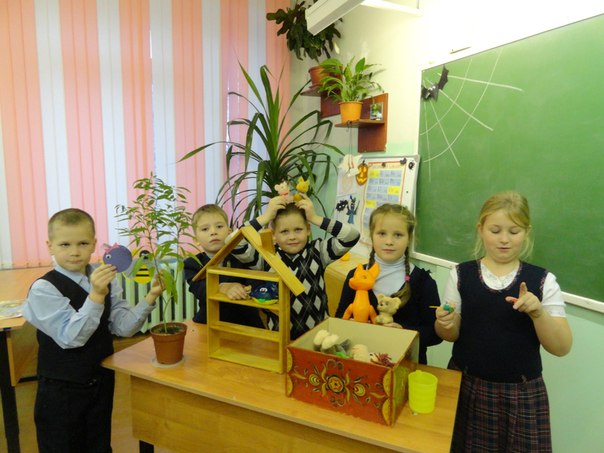 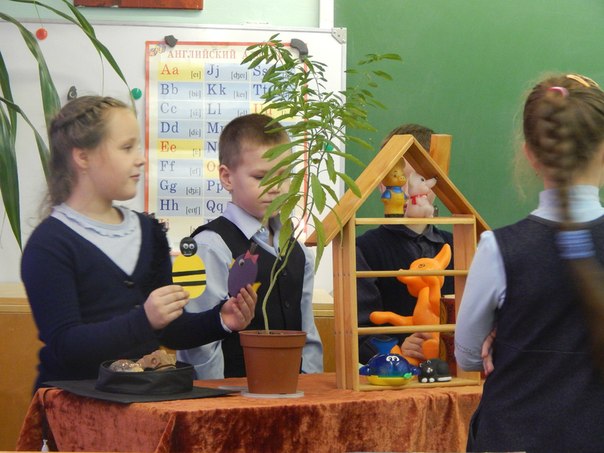 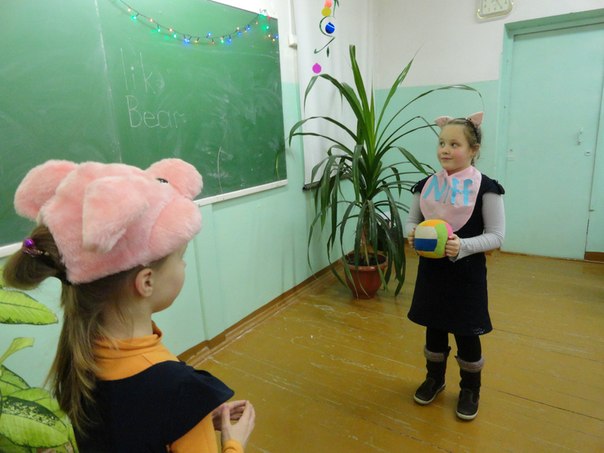 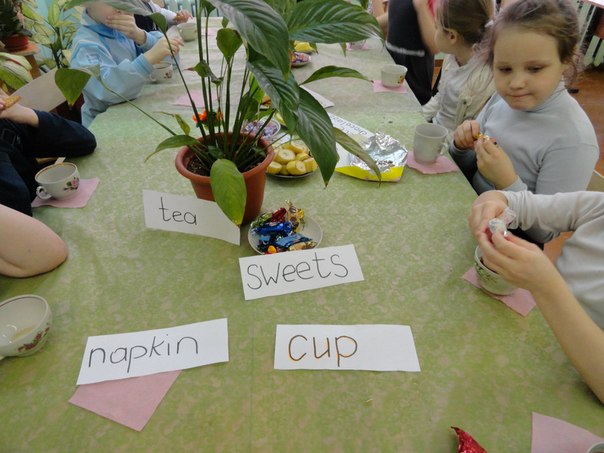 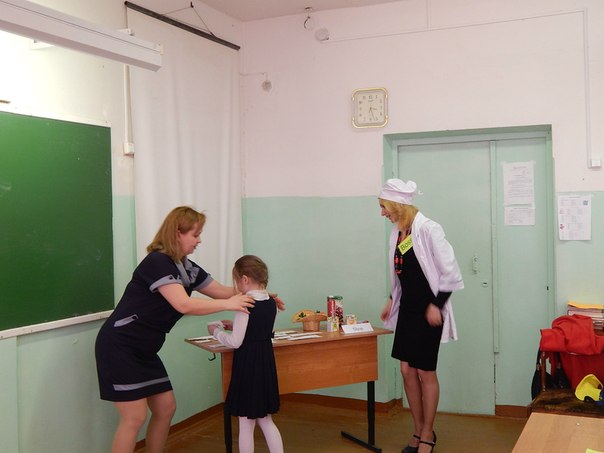 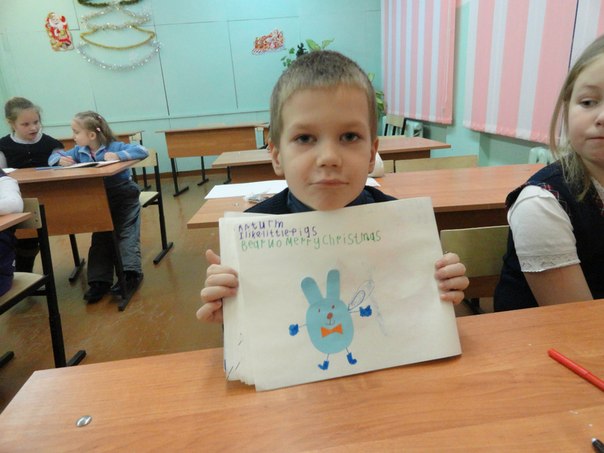 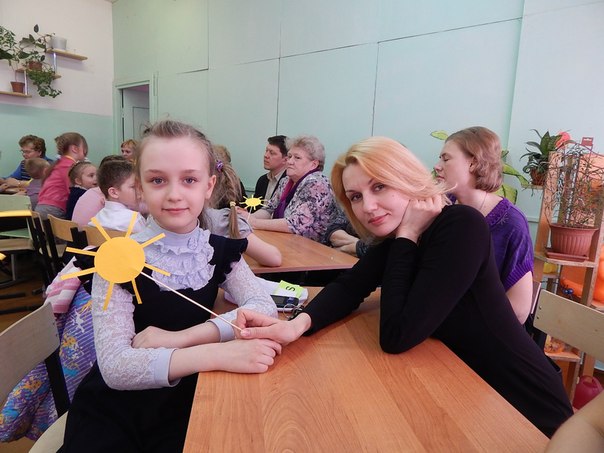 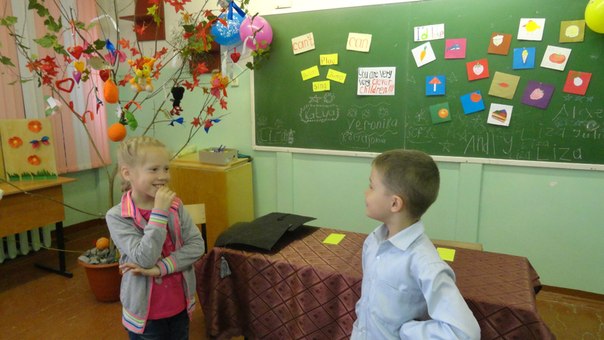 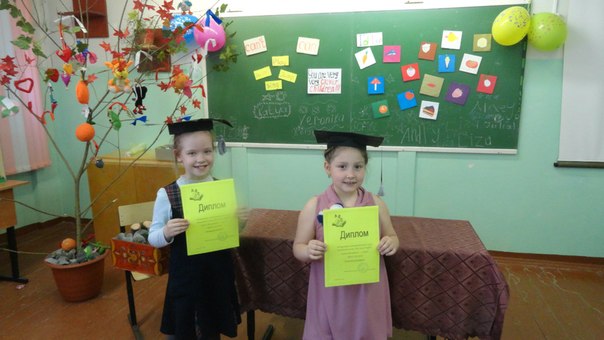 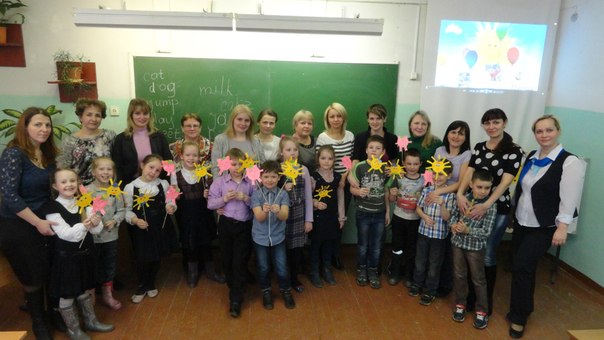